WELCOME TO LESSON!
1
1.How many countries are there in the world?
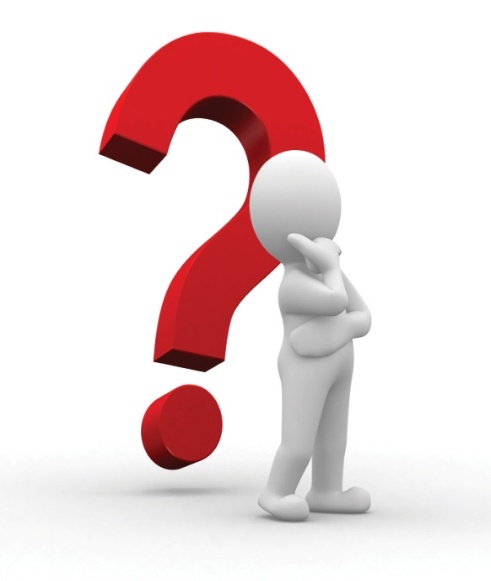 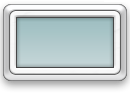 Play game :Net work
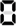 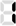 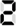 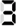 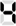 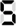 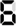 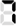 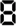 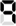 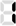 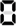 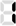 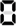 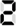 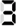 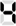 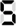 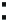 Countries
Countries
Rules:
-Each team gives 5 members to go to the   board and play.
-Each member writes the name of one country in the world in English .
-When time finishes, The team with more and correct words will win the game. .
Italy
France
Indonesia
Britain
Australia
Malaysia
Canada
China
Germany
Networks
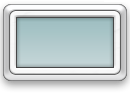 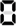 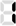 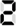 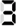 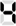 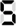 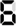 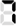 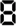 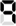 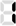 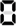 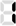 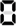 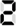 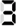 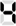 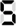 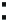 Japan
Countries
Countries
The USA
Thailand
Unit 12: A Vacation abroad
Lesson 1:Getting Started & Listen and Read(Page111-113) .
I.Getting Started(Page 111)
1.Match the names of the countries in the box with appropriate pictures/flags.
a)
c)
b)
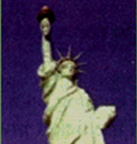 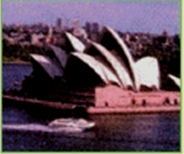 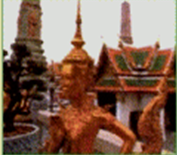 d)
f)
e)
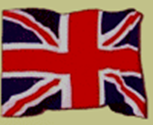 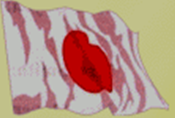 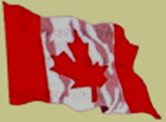 Canada
Britain
Thailand
Australia
Japan
The USA
Unit 12: A Vacation abroad
Lesson 1:Getting Started & Listen and Read(Page111-113) .
I.Getting Started
1.Match the names of the countries in the box with appropriate pictures/flags.
2. Tell your partner which country you would like to visit and why?
2. Tell your partner which country you would like to visit and why?
Example:
A: Which country do you want to visit?
B: I’d like to visit Australia.
A: Why?
B: Because Australian people are friendly.
The USA / see the Statue of Liberty
A:………………………………………………
B:………………………………………………
A:………………………………………………
B:……………………………………………...
2. Tell your partner which country you would like to visit and why?
Example:
A: Which country do you want to visit?
B: I’d like to visit Australia.
A: Why?
B: Because Australian people are friendly.
The USA / see the Statue of Liberty.
A:Which country do you want to visit?
B: I’d like to visit the USA.
A: Why?
B: Because I want to see the Statue of Liberty.
Unit 12: A Vacation abroad
Lesson 1:Getting Started & Listen and Read(Page111-113) .
I.Getting Started(Page 111)
1.Match the names of the countries in the box with appropriate pictures/flags.
2. Tell your partner which country you would like to visit and why?
II.Listen and Read (Page 112-113)
Listen and answer the questions:
1. Where is Mrs. Quyen coming to?
……………………………………………….....
2. Does Mrs. Smith invite Mrs. Quyen to come over for dinner one night?
………………………………………………….
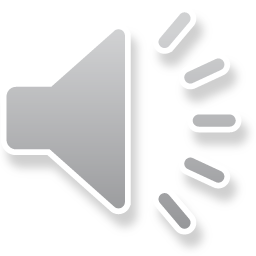 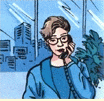 Mrs. Smith
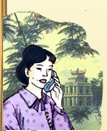 Mrs. Quyen
She is coming to San Francisco.
Yes, she does.
San Francisco
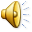 Unit 12: A Vacation abroad
Lesson 1:Getting Started & Listen and Read(Page111-113) .
I.Getting Started(Page 111)
1.Match the names of the countries in the box with appropriate pictures/flags.
2. Tell your partner which country you would like to visit and why?
II.Listen and Read (Page 112-113)
*New words
Find out new words.
Mrs. Smith:   Hello.
Mrs. Quyen: Sandra, It’s Quyen. I’m calling from Ha Noi.
Mrs. Smith:    Hello, Quyen. This is a nice surprise.
Mrs. Quyen: Thanh and I are coming to San Francisco on Monday.
Mrs. Smith:  That’s wonderful! Would you like to come and stay with us while
                       you’re in town?
Mrs. Quyen: That’s very kind of you, but we’re coming on a tour. 
                       Our accommodation is included in the ticket price.
Mrs. Smith:  Then you must come over for dinner one night.
Mrs. Quyen: Yes, We’d love to but we’ll only be in town for three nights. 
                       We leave on the 28 th.
Mrs. Smith:  Are you free on Tuesday evening?
Mrs. Quyen: No, I’m going out that night, but I’m not busy the following evening.
Mrs. Smith:  What about Thanh? Will he come with you?
Mrs. Quyen: No, Unfortunately, he has a business meeting in the evening.
Mrs. Smith:  Oh dear. He’s always working. Well, I’ll pick you up at your hotel. 
                      Shall we say seven o’clock?
Mrs. Quyen: That sounds fine. Thanks, Sandra. See you then.
Mrs. Smith:  Bye.
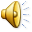 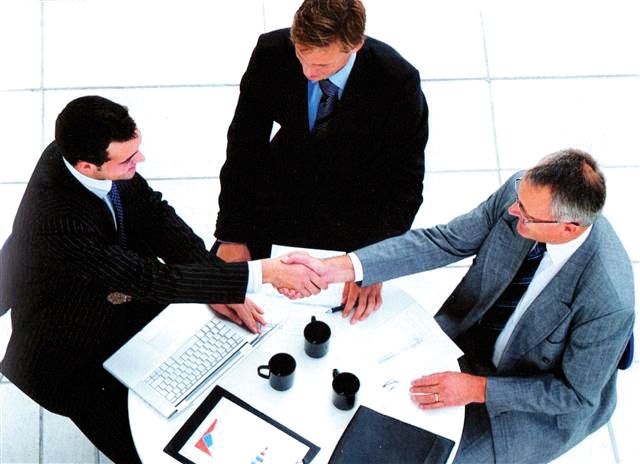 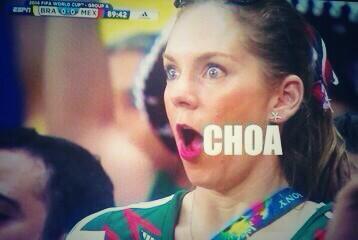 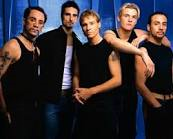 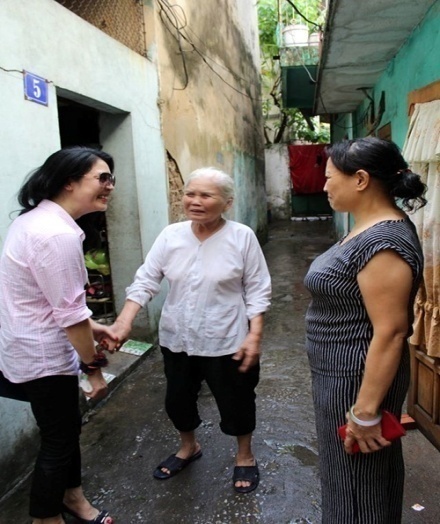 * New words:
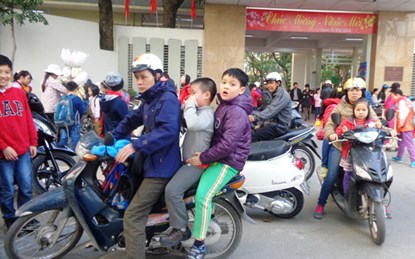 (n)
surprise
:ngạc nhiên
come over
(v)
:đến thăm
(n)
business meeting
:buổi họp làm ăn
pick sb up
(v)
:đón ai
(n)
include
:bao gồm
Every morning, Mr Trung takes his sons to school and in the afternoon,he picks them up.
Phuong and her Mom come over to her Grandmother's house every month.
This band includes 5 members
Now you say the right word for each picture.
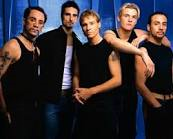 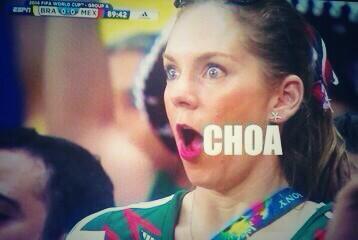 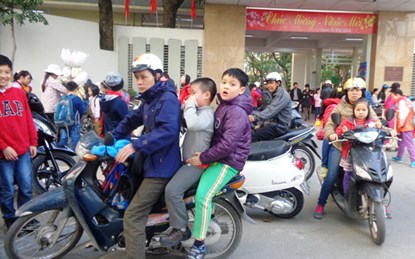 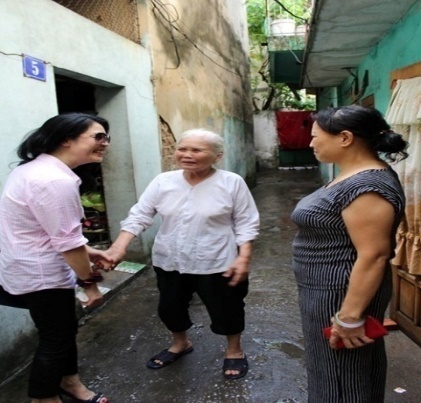 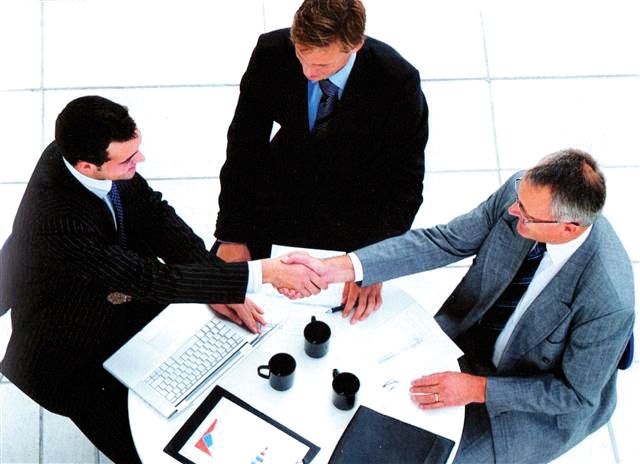 Unit 12: A Vacation abroad
Lesson 1:Getting Started & Listen and Read(Page111-113) .
I.Getting Started(Page 111)
1.Match the names of the countries in the box with appropriate pictures/flags.
2. Tell your partner which country you would like to visit and why?
II.Listen and Read (Page 112-113)
*New words
*New structures
Mrs. Smith:   Hello.
Mrs. Quyen: Sandra, It’s Quyen. I’m calling from Ha Noi.
Mrs. Smith:Hello, Quyen.This is a nice surprise.
Mrs. Quyen: Thanh and I are coming to San Francisco on Monday.
Mrs. Smith:  That’s wonderful! Would you like to come and stay with us while you’re in town?
Mrs. Quyen: That’s very kind of you, but we’re coming on a tour.  Our accommodation is included in the ticket price.
Mrs. Smith:  Then you must come over for dinner one night.
Mrs. Quyen: Yes, we’d love to but we’ll only be in town for three nights.We leave on the 28 th.
Mrs. Smith:  Are you free on Tuesday evening?
Mrs. Quyen: No, I’m going out that night, but I’m not busy the following evening.
Mrs. Smith:  What about Thanh? Will he come with you?
Mrs. Quyen: No, Unfortunately, he has a business meeting in the evening.
Mrs. Smith:  Oh dear. He’s always working. Well, I’ll pick you up at your hotel. Shall we say seven o’clock?
Mrs. Quyen: That sounds fine. Thanks, Sandra. See you then, bye.
Mrs. Smith:  Bye.
a.Review old structures
*Making an invitation :
Would you like….?
Declining
Accepting
I/We’d love to,but…
That’s very kind of you,but…
I/We’d love to
That’s great
Would you like to come and stay with us while you’re in town?
Ex:
Yes,we’d love to,but we’ll only be in town for three nights.
That’s very kind of you,but we’ll be on ly in town for one night
Unit 12: A Vacation abroad
Lesson 1:Getting Started & Listen and Read(Page111-113) .
I.Getting Started(Page 111)
1.Match the names of the countries in the box with appropriate pictures/flags.
2. Tell your partner which country you would like to visit and why?
II.Listen and Read (Page 112-113)
*New words
*New structures
*New structures
Mrs. Smith:   Hello.
Mrs. Quyen: Sandra, It’s Quyen. I’m calling from Ha Noi.
Mrs. Smith:Hello, Quyen.This is a nice surprise.
Mrs. Quyen: Thanh and I are coming to San Francisco on Monday.
Mrs. Smith:  That’s wonderful! Would you like to come and stay with us while you’re in town?
Mrs. Quyen: That’s very kind of you, but we’re coming on a tour.  Our accommodation is included in the ticket price.
Mrs. Smith:  Then you must come over for dinner one night.
Mrs. Quyen: Yes, we’d love to but we’ll only be in town for three nights.We leave on the 28 th.
Mrs. Smith:  Are you free on Tuesday evening?
Mrs. Quyen: No, I’m going out that night, but I’m not busy the following evening.
Mrs. Smith:  What about Thanh? Will he come with you?
Mrs. Quyen: No, Unfortunately, he has a business meeting in the evening.
Mrs. Smith:  Oh dear. He’s always working. Well, I’ll pick you up at your hotel. Shall we say seven o’clock?
Mrs. Quyen: That sounds fine. Thanks, Sandra. See you then, bye.
Mrs. Smith:  Bye.
Ex1: He’s always working
Ex2: My brothers are always smoking
Form:
S+be+always+Ving
Usage:
Present progressive tense with always to make a complaint :  Express someone who always does something that makes the other(s) annoyed.
*Make sentence with each picture:
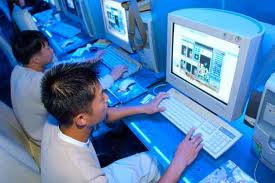 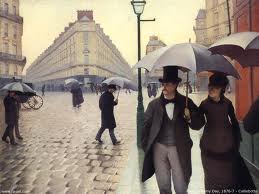 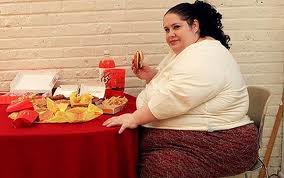 They are always playing computer games.
It is always raining
She’s always eating
Listen to the dialogue again:
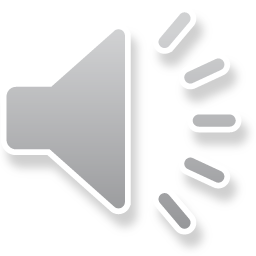 Mrs. Smith:   Hello.
Mrs. Quyen: Sandra, It’s Quyen. I’m calling from Ha Noi.
Mrs. Smith:    Hello, Quyen. This is a nice surprise.
Mrs. Quyen: Thanh and I are coming to San Francisco on Monday.
Mrs. Smith:  That’s wonderful! Would you like to come and stay with us while
                       you’re in town?
Mrs. Quyen: That’s very kind of you, but we’re coming on a tour. 
                       Our accommodation is included in the ticket price.
Mrs. Smith:  Then you must come over for dinner one night.
Mrs. Quyen: Yes, We’d love to but we’ll only be in town for three nights. 
                       We leave on the 28 th.
Mrs. Smith:  Are you free on Tuesday evening?
Mrs. Quyen: No, I’m going out that night, but I’m not busy the following evening.
Mrs. Smith:  What about Thanh? Will he come with you?
Mrs. Quyen: No, Unfortunately, he has a business meeting in the evening.
Mrs. Smith:  Oh dear. He’s always working. Well, I’ll pick you up at your hotel. 
                      Shall we say seven o’clock?
Mrs. Quyen: That sounds fine. Thanks, Sandra. See you then, bye.
Mrs. Smith:  Bye.
Unit 12: A Vacation abroad
Lesson 1:Getting Started & Listen and Read(Page111-113) .
I.Getting Started(Page 111)
1.Match the names of the countries in the box with appropriate pictures/flags.
2. Tell your partner which country you would like to visit and why?
II.Listen and Read (Page 112-113)
*New words
*New structures
*Practice the dialogue with a partner.
Practice the dialogue with a parner.
Mrs. Smith:   Hello.
Mrs. Quyen: Sandra, It’s Quyen. I’m calling from Ha Noi.
Mrs. Smith:    Hello, Quyen. This is a nice surprise.
Mrs. Quyen: Thanh and I are coming to San Francisco on Monday.
Mrs. Smith:  That’s wonderful! Would you like to come and stay with us while
                       you’re in town?
Mrs. Quyen: That’s very kind of you, but we’re coming on a tour. 
                       Our accommodation is included in the ticket price.
Mrs. Smith:  Then you must come over for dinner one night.
Mrs. Quyen: Yes, We’d love to but we’ll only be in town for three nights. 
                       We leave on the 28 th.
Mrs. Smith:  Are you free on Tuesday evening?
Mrs. Quyen: No, I’m going out that night, but I’m not busy the following evening.
Mrs. Smith:  What about Thanh? Will he come with you?
Mrs. Quyen: No, Unfortunately, he has a business meeting in the evening.
Mrs. Smith:  Oh dear. He’s always working. Well, I’ll pick you up at your hotel. 
                      Shall we say seven o’clock?
Mrs. Quyen: That sounds fine. Thanks, Sandra. See you then, bye.
Mrs. Smith:  Bye.
Unit 12: A Vacation abroad
Lesson 1:Getting Started & Listen and Read(Page111-113) .
I.Getting Started(Page 111)
1.Match the names of the countries in the box with appropriate pictures/flags.
2. Tell your partner which country you would like to visit and why?
II.Listen and Read (Page 112-113)
*New words
*New structures
*Practice the dialogue with a partner.
1.Complete Mr Quyen’s schedule
Monday 25
Thursday 28
Date
Tuesday 26
Wednesday27
Schedule
1. Complete Mrs.Quyen’s schedule.
Mrs. Smith:   Hello.
Mrs. Quyen: Sandra, It’s Quyen. I’m calling from Ha Noi.
Mrs. Smith:    Hello, Quyen. This is a nice surprise.
Mrs. Quyen: Thanh and I are coming to San Francisco on Monday.
Mrs. Smith:  That’s wonderful! Would you like to come and stay with us while
                       you’re in town?
Mrs. Quyen: That’s very kind of you, but we’re coming on a tour. 
                       Our accommodation is included in the ticket price.
Mrs. Smith:  Then you must come over for dinner one night.
Mrs. Quyen: Yes, We’d love to but we’ll only be in town for three nights. 
                       We leave on the 28 th.
Mrs. Smith:  Are you free on Tuesday evening?
Mrs. Quyen: No, I’m going out that night, but I’m not busy the following evening.
Mrs. Smith:  What about Thanh? Will he come with you?
Mrs. Quyen: No, Unfortunately, he has a business meeting in the evening.
Mrs. Smith:  Oh dear. He’s always working. Well, I’ll pick you up at your hotel. 
                      Shall we say seven o’clock?
Mrs. Quyen: That sounds fine. Thanks, Sandra. See you then, bye.
Mrs. Smith:  Bye.
Monday 25
Thursday 28
Date
Tuesday 26
Wednesday27
Schedule
1. Complete Mrs.Quyen’s schedule.
Coming to San
   Francisco
Mrs. Smith:   Hello.
Mrs. Quyen: Sandra, It’s Quyen. I’m calling from Ha Noi.
Mrs. Smith:    Hello, Quyen. This is a nice surprise.
Mrs. Quyen: Thanh and I are coming to San Francisco on Monday.
Mrs. Smith:  That’s wonderful! Would you like to come and stay with us while
                       you’re in town?
Mrs. Quyen: That’s very kind of you, but we’re coming on a tour. 
                       Our accommodation is included in the ticket price.
Mrs. Smith:  Then you must come over for dinner one night.
Mrs. Quyen: Yes, We’d love to but we’ll only be in town for three nights. 
                       We leave on the 28 th.
Mrs. Smith:  Are you free on Tuesday evening?
Mrs. Quyen: No, I’m going out that night, but I’m not busy the following evening.
Mrs. Smith:  What about Thanh? Will he come with you?
Mrs. Quyen: No, Unfortunately, he has a business meeting in the evening.
Mrs. Smith:  Oh dear. He’s always working. Well, I’ll pick you up at your hotel. 
                      Shall we say seven o’clock?
Mrs. Quyen: That sounds fine. Thanks, Sandra. See you then, bye.
Mrs. Smith:  Bye.
Monday 25
Thursday 28
Date
Tuesday 26
Wednesday27
Schedule
1. Complete Mrs.Quyen’s schedule.
Going out
Coming to San
   Francisco
Mrs. Smith:   Hello.
Mrs. Quyen: Sandra, It’s Quyen. I’m calling from Ha Noi.
Mrs. Smith:    Hello, Quyen. This is a nice surprise.
Mrs. Quyen: Thanh and I are coming to San Francisco on Monday.
Mrs. Smith:  That’s wonderful! Would you like to come and stay with us while
                       you’re in town?
Mrs. Quyen: That’s very kind of you, but we’re coming on a tour. 
                       Our accommodation is included in the ticket price.
Mrs. Smith:  Then you must come over for dinner one night.
Mrs. Quyen: Yes, We’d love to but we’ll only be in town for three nights. 
                       We leave on the 28 th.
Mrs. Smith:  Are you free on Tuesday evening?
Mrs. Quyen: No, I’m going out that night, but I’m not busy the following evening.
Mrs. Smith:  What about Thanh? Will he come with you?
Mrs. Quyen: No, Unfortunately, he has a business meeting in the evening.
Mrs. Smith:  Oh dear. He’s always working. Well, I’ll pick you up at your hotel. 
                      Shall we say seven o’clock?
Mrs. Quyen: That sounds fine. Thanks, Sandra. See you then, bye.
Mrs. Smith:  Bye.
Monday 25
Thursday 28
Date
Tuesday 26
Wednesday27
Schedule
1. Complete Mrs.Quyen’s schedule.
Having dinner
     with the
      Smiths
Going out
Coming to San
   Francisco
Leaving San
  Francisco
Unit 12: A Vacation abroad
Lesson 1:Getting Started & Listen and Read(Page111-113) .
I.Getting Started(Page 111)
1.Match the names of the countries in the box with appropriate pictures/flags.
2. Tell your partner which country you would like to visit and why?
II.Listen and Read (Page 112-113)
*New words
*New structures
*Practice the dialogue with a partner.
1.Complete Mr Quyen’s schedule
2.Answer the following questions
2. Answer the following questions:
a) Will Mrs. Quyen and her husband stay at Mrs. Smith’s house?
Why? Why not?
b) Will Mrs. Quyen’s husband have dinner with the Smiths?
Why(not)?
c) How will Mrs. Quyen go to Mrs. Smith’s  house ?
d) Where will Mrs Quyen and her husband stay in San Francisco?
2
6
5
1
3
4
Lucky number
2
6
5
1
3
4
Team 1
Team 2
10
20
30
40
50
60
50
40
60
10
20
30
Will  Mrs. Quyen and her husband stay at 
             Mrs. Smith’s house? Why? Why not?
a
0
1
2
3
4
5
6
7
8
10
9
Time
No, they won’t because they are coming on a tour, and their accommodation is included in the ticket price.
Will  Mrs. Quyen’s husband have dinner
               with the Smith’s ? Why (not)?
b
0
1
2
3
4
5
6
7
8
10
9
Time
No, he won’t. Because he will have 
a business meeting in the evening (that day).
3
Lucky number
Lucky number
Lucky number
LUCKY NUMBER
Lucky number
Lucky number
Lucky number
Lucky number
Lucky number
Lucky number
Lucky number
Lucky number
Lucky number
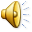 How will Mrs. Quyen go to Mrs. Smith’s
               house?
c
0
1
2
3
4
5
6
7
8
10
9
Time
Mrs. Smith will pick her up at her hotel.
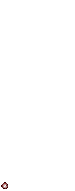 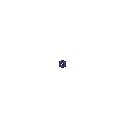 5
LUCKY NUMBER
LUCKY NUMBER
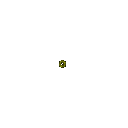 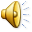 Where will  Mrs.Quyen and her husband 
             stay in San Francisco?
0
1
2
3
4
5
6
7
8
10
9
Time
They will stay at the hotel.
2. Answer the following questions.
a) Will Mrs. Quyen and her husband stay at Mrs. Smith’s house?
Why? Why not?
b) Will Mrs. Quyen’s husband have dinner with the Smiths?
Why(not)?
No, they won’t. Because they are coming on a tour, and their accommodation is included in the ticket price, so they will stay at hotel.
No, he won’t . Because he will have a business meeting in the evening (that day).
c/ How will Mrs. Quyen go to Mrs. Smith’s  house ?
Mrs. Smith will pick her up at her hotel .
A
C
C
B
D
For 3 nights
For 3 nights
For 2 nights
For 4 nights
How long will Mrs. Quyen and her 
    husband stay in San Francisco?
For 1 night
A
B
C
D
D
2. Mrs. Quyen will come over Mrs. Smith’s
    house for..............
breakfast
lunch
dinner
dinner
supper
Imagine you are Hoa and you are going to visit Hue.
 You are phoning your friend, Ba there. 
 Using the dialogue between Mrs. Smith and Mrs. Quyen
 you have learnt, complete the following dialogue(make some changes
if necessary):
Hoa:   Hello.
Ba: Hoa, It’s ………… I am …………………………….. Thai Binh.
Hoa:    Hello, ………….. This is ………………….
Ba:My Mom and I………………………………………next Sunday.
Hoa:  That’s wonderful! Would you like ……………………………………………
…………………………………………………………………………………………?
Ba: ………………………………………………., but we’re coming on a tour. 
                       Our accommodation is included in the ticket price.
Hoa:  Then you must ………………………………………………………………..
Ba: Yes, …………………………………… we’ll only be in town for …………….. 
        We leave on the ……………………...
Hoa:  Are you free on …………………………………?
Ba: ……………………………………………………………………………………..
Hoa: That sounds fine. Thanks, Ba. See you then.
Ba:  ……………………………………….
Unit 12: A Vacation abroad
Lesson 1:Getting Started & Listen and Read.
* Review old structures:
*New words
*Making an invitation :
Would you like….?
(n)
surprise
:ngạc nhiên
Accepting
Declining
business meeting
(n)
buổi họp mặt làm ăn
I/We’d love to
That’s great
I/We’d love to,but…
That’s very kind of you,but…
pick sb up
đón ai
(v)
come over
(v)
đến chơi
*New structures:
Form:
include
bao gồm
(v)
S+be+always+Ving
Usage:
Present progressive tense with always to make a complaint :  Express someone who always does something that makes the other(s) annoyed.
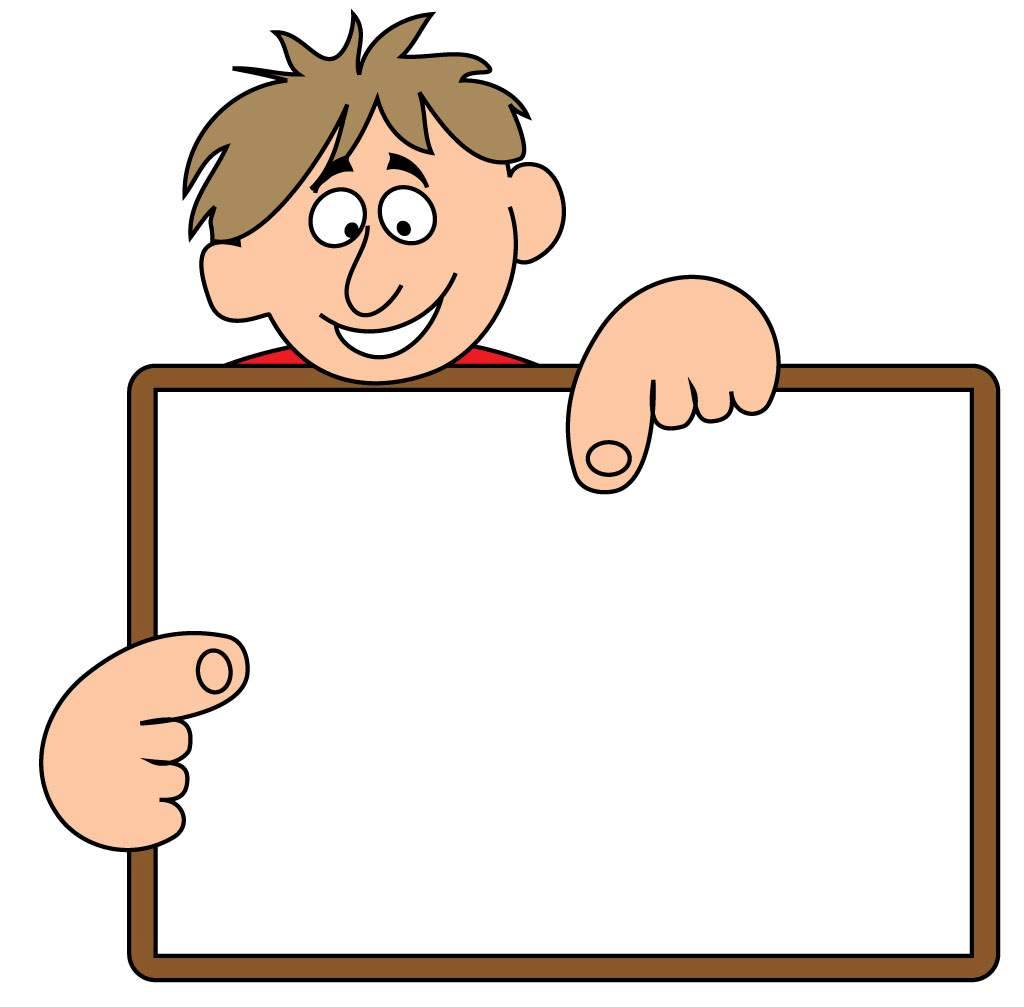 Home work :
HOMEWORK

- Learn the Vocabulary and structures by heart.


- Read the dialogue again, then redo all the exercises.


- Prepare: Lesson 2 (Speak) / Page113-114.